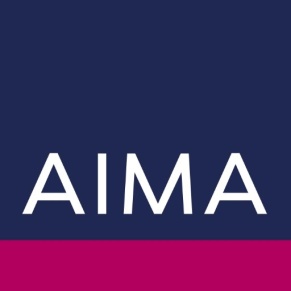 Navigating Private Placement Regimes Around the World – Hong Kong / Singapore
Alternative Investment Management Association | October 2017Jason Chertin | Michael BurnsMcMillan LLP
Topics
Overview of Canadian securities regulation
Canadian investors in non-Canadian funds 
Registration requirements & exemptions for international firms
Dealer - IDE
Adviser - IAE
Investment Fund Manager – IFM exemptions
Annual fees
Prospectus filing requirements & exemptions
Canadian offering memorandum / wrapper
Post-trade filings
Filing fees
Limited partnership registration requirements
Other Considerations
1. Overview of Canadian Securities Regulation
No national or federal securities commission
Separate securities laws and regulator for 10 provinces + 3 territories
Cooperative Capital Markets Regulatory System
Harmonized rules called: 
National Instruments (NIs)
Multilateral Instruments (MIs) and Multilateral Policies
Key private placement rules:
NI 31-103 
NI 45-106
MI 32-102
MP 31-202
Provincial regulation:
Commodity futures
Derivatives
2. Canadian Investors in Non-Canadian Funds
Sales to “permitted clients” are easily facilitated
Type of fund:
Is it an “investment fund” or 
Private equity, venture capital, real estate or infrastructure fund?
Technical requirements to address:
Registration and exemptions:
Dealer
Adviser 
Investment Fund Manager
Prospectus filing requirements and exemptions
Canadian disclosure requirements
Post trade filing requirements
Ongoing filing and fee requirements
Permitted Client Definition
Under NI 31-103 a “permitted client” includes:
Canadian financial institutions and Canadian registered banks
Canadian registered advisers or dealers
Pension funds
Foreign entities analogous to above entities
Canadian and foreign governments and governmental entities 
Canadian municipality, public board, commission, metropolitan community or school board
Registered trust companies acting on behalf of managed accounts they manage
Persons authorized to act as advisers in Canada acting on behalf of managed accounts
Permitted Client Definition (cntd.)
Under NI 31-103 a “permitted client” includes:
Investment funds:
Managed by a person registered as an investment fund manager in Canada; or
Advised by a person authorized to act as an adviser in Canada
Registered charities advised by an “eligibility adviser”
Individuals who beneficially own >CAD$5 million in financial assets
Persons or companies (other than individuals or investment funds), with >CAD$25 million of net assets on its most recently prepared financial statements
A person or company that distributes securities of its own issue in Canada only to persons or companies referred to above
3. Registration Requirements & Exemptions
Dealer Registration Requirements
Business trigger
Engaging in the business of “trading” in securities
Includes merely holding oneself out, directly or indirectly, as being willing to engage in the business of trading in securities
Indicative Factors
Engaging in activities similar to a registrant
Intermediating trades or acting as a market maker 
Carrying on dealing activities with repetition, regularity or continuity
Being, or expecting to be, remunerated or compensated
Soliciting others in connection with the dealing activities 
Producing or intending to produce profit from trading in securities
Dealer Registration Considerations
Register as a dealer
Time consuming and expensive
Proficiency requirements
Regulatory risk
Cost and burden of ongoing reporting and compliance
 Rely on the international dealer exemption (IDE)
 Engage a dealer
Investment dealer
Exempt market dealer
International dealer relying on IDE
 Reverse solicitation
Not a dealer exemption
International Dealer Exemption
(IDE) permits a trade in a foreign security with a permitted client
Unless the trade is made during the security’s distribution under a prospectus that has been filed with a Canadian securities  regulatory authority
 Foreign security
A security issued by an issuer incorporated, formed or created under the laws of a foreign jurisdiction
International Dealer Exemption (cntd.)
The IDE is not available unless a person or company:
Has a head office or principal place of business in a foreign jurisdiction (home jurisdiction)
Is registered as a dealer or to act in similar capacity under the securities legislation of its home jurisdiction
Engages in the business of a dealer in its home jurisdiction
Is acting as principal or as agent for:
the issuer of the securities
a permitted client, or
a person or company that is not a resident of Canada
Dealer submits a Submission to Jurisdiction and Appointment of Agent for Service
Before advising a permitted client, the dealer notifies the client of the prescribed information
Adviser Registration Requirements
Not relevant for non-Canadian investment fund offering

CSA take the view that advising occurs in the jurisdiction where the fund is located

Relevant if advising a fund in Canada or advising accounts in Canada
Adviser Registration Requirements (cntd.)
Advisers are required to be registered  as a “portfolio manager”
Permitted to advise with respect to any securities
 Portfolio managers are required to have:
Ultimate designated person (UDP)
Chief compliance officer (CCO)
 Proficiency requirements
Formal education requirements
Relevant securities industry experience
 Capital and insurance requirements
International Adviser Exemption
International Adviser Exemption (IAE) allows firm to:
Advise permitted clients
Advise in Canada on securities of Canadian issuers only when incidental to providing advice on a foreign security
International Adviser Exemption (cntd.)
The IAE is not available unless all of the following applies:
Head office or principal place of business is in foreign jurisdiction (home jurisdiction)
Adviser is registered or exempt from adviser registration in home jurisdiction
Adviser engages in the business of an adviser in its home jurisdiction
Not more than 10% of the aggregate consolidated gross revenue of adviser, its affiliates and its affiliated partnerships derived from portfolio management activities in Canada
Before advising a client, the adviser notifies the client of the prescribed information
Adviser submits a “Submission to Jurisdiction and Appointment of Agent for Service”
IFM Registration Requirements & Exemptions
Any person or company acting as an “investment fund manager” (IFM) in Canada is required to register
 IFM refers to a person or company that directs the business, operations and affairs of an investment fund
IIFM Registration Requirement —Two Solitudes
Multilateral Instrument 32-102 Registration Exemptions for Non-Resident Investment Fund Managers (Ontario, Québec and Newfoundland and Labrador)
Registration required if investment fund or IFM distributes, or has distributed, investment fund securities in the jurisdiction 
Two exceptions
1.) The “no security holders or active solicitation” exception
2.) The “permitted client” exception – certain conditions must be met:
Form 31-102F1 Submission to Jurisdiction and Appointment of Agent for Service for International Investment Fund Manager
Form 32-102F2 Notice of Regulatory Action
Prior notice to permitted clients
Annual report of total AUM attributable to securities beneficially owned by local residents
Notice of changes (within 10 days)
IIFM Registration Requirement —Two Solitudes
Multilateral Policy 31-202 Registration Requirement for Investment Fund Managers (IFM)
Applies in other jurisdictions

 IFM only required to register if they direct or manage the business, operations or affairs of the investment fund in that jurisdiction
4.  Annual Fees for Exempt Firms
In Ontario, Alberta and Saskatchewan annual fees may apply
OSC (Ontario Securities Regulator) Rule 13-502 Fees
Capital markets participation fee 
Applies to firms relying on IDE, IAE or “permitted client” IFM exemption
Due annually by December 31 based on revenue attributable to “capital markets activities” in Ontario 
Form 13-502F4 Capital Markets Participation Fee Calculation 
There is a minimum fee of CAD$835 regardless of revenue
ASC (Alberta Securities Regulator) Rule 13-501 Fees
Annual fee for firms relying on IDE and IAE 
Currently flat fee of CAD$1,400
AMF (Québec Securities Regulator)
No annual fee
Permitted Client Definition
Under NI 31-103 a “permitted client” includes:
Canadian financial institutions and Canadian registered banks
Canadian registered advisers or dealers
Pension funds
Foreign entities analogous to above entities
Canadian and foreign governments and governmental entities 
Canadian municipality, public board, commission, metropolitan community or school board
Registered trust companies acting on behalf of managed accounts they manage
Persons authorized to act as advisers in Canada acting on behalf of managed accounts
5. Prospectus Filing Requirements & Exemptions
Prospectus filing requirements
“Distribution” of securities subject to prospectus filing requirement unless exemption available

Exemptions from the Prospectus Requirement
National Instrument 45-106 Prospectus Exemptions 
“accredited investor” exemption
Cdn $150,000 “minimum investment amount”
Canadian Wrapper
Delivery of offering document under certain prospectus exemptions (including accredited investor exemption) triggers:
Required Canadian disclosures
Purchasers’ rights of action for rescission or damages
Related and connected issuer disclosure
Filing requirements
 Canadian “wrapper” (unless the “wrapper exemption” is available)
 Canadian addendum to the subscription documentation
 Offering memorandum and wrapper to filed within 10 days of distribution in Saskatchewan, Ontario, Québec, New Brunswick and Nova Scotia
Post-Trade Filing Requirements
Post-trade report on Form 45-106F1 to be filed:
Within 10 days of certain distributions including distributions and purchases made in reliance on the “accredited investor” exemption under NI 45-106 
Report is now publicly available on SEDAR outside of Ontario and British Columbia — must be certified by an officer or director of the issuer or dealer 
Investment funds can elect to file once annually within 30 days of calendar year-end
 Disclosures include details of the distribution and dealer compensation 
 Investment fund reports require disclosure of:
Identity and address of the IFM
Fund particulars: Formation date, year-end, public listing status, NAV and “net proceeds” realized by the Fund in each Canadian jurisdiction
Post-Trade Filing Requirements: Filing Fees
In most jurisdictions, filing fee is a de minimis, fixed fee:
Ontario: CAD$500 per report
British Columbia, Alberta and Québec:
Filing fee is based on the size of the distribution
Up to 0.025% or 0.03% of the gross proceeds realized in the applicable Canadian jurisdiction
6. Limited Partnership Registration Requirements
In Canada, registration requirements for limited partnerships vary by province
Under Limited Partnerships Act (Ontario):
A limited partnership is deemed to be “carrying on business” in Ontario if it effects a distribution of securities in Ontario
Must register with the Companies and Personal Property Security Branch of the Ministry of Government Services
The General Partner (GP) must also register in order to register the limited partnership:
Corporate GPs extra-provincially register as a corporation (can take up to two weeks)
An LLC GP will be required to reserve a business name
7. Other Considerations
Canadian Anti-Spam Legislation (CASL)
 Anti-Money Laundering Legislation (AML):
Proceeds of Crime (Money Laundering) and Terrorist Financing Act
United Nations Suppression of Terrorism and United Nations Act Sanctions Reporting Requirements
Canadian Criminal Code
Financial Transactions and Reports Analysis Centre of Canada (FINTRAC)
 National Policy 47-201 Trading in Securities using the Internet and Other Electronic Means
 National Policy Statement 42 Advertising Securities on Radio and Television
Key Contacts
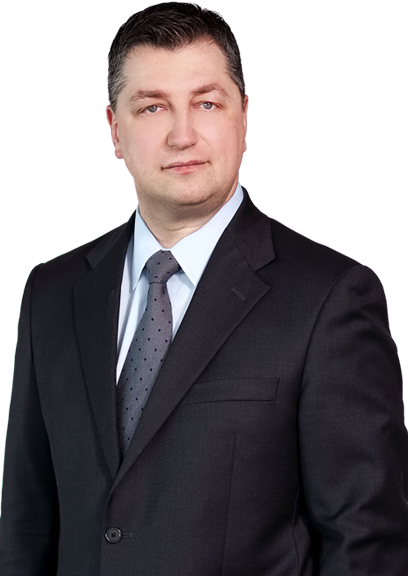 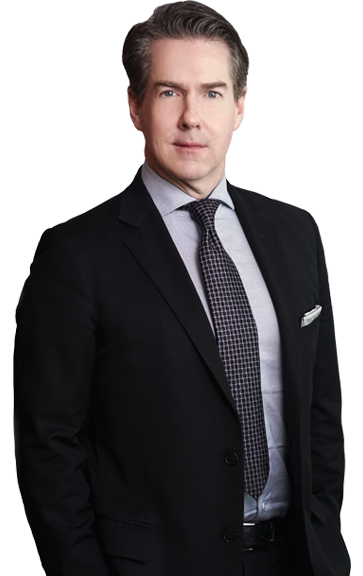 Jason ChertinPartner, McMillan LLP
+1 (416) 865-7854jason.chertin@mcmillan.ca
Michael BurnsPartner, McMillan LLP
+1 (416) 865-7202michael.burns@mcmillan.ca